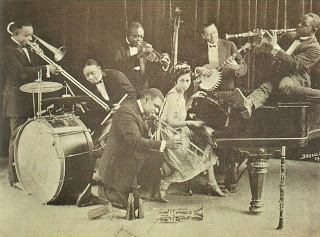 Unidad 1: Crisis, totalitarismo y guerra en la primera mitad del siglo XX: los desafíos para el Estado y la democracia en Chile y el mundo
2do Medio 2021 OA 01
Profesor: Abraham López Fuentes
Clase N° 12
Esta foto de Autor desconocido está bajo licencia CC BY-NC
Transformaciones período entre-guerras (1919-1939)
Objetivo: Relacionar el contexto del periodo de entreguerras con los cambios culturales y artísticos de la época mediante el análisis de fuentes iconográficas.
Actividad Inicial
Organización temporal
1914          1919         1939    1945                            1991
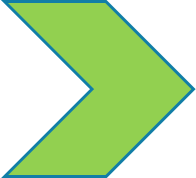 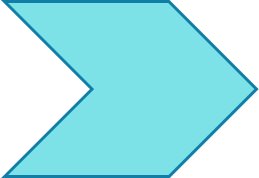 Siglo XIX
Segunda
Guerra Mundial
Primera
Guerra Mundial
Guerra Fría
Entre-guerras
¿Qué otros elementos culturales se modificaron tras la Gran Guerra?
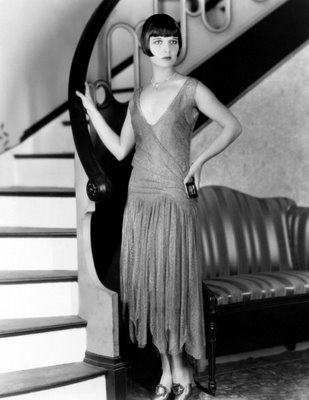 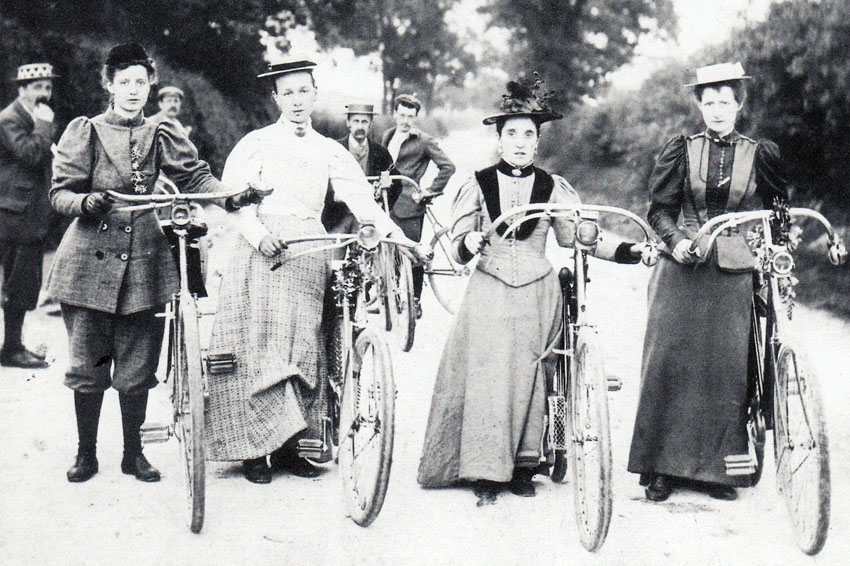 Antes
Después
Entre 1922 y 1929, Estados Unidos vivió un período de crecimiento
Económico lo que produjo…
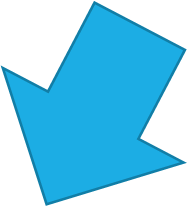 El aumento de la producción
La expansión del consumo
[Speaker Notes: Auge económico, aumento de la confianza y masificación y consolidación del mercado financiero (bolsa de comercio)]